Igniting the AI Fire in You (carefully)
Apoorv Vikram Singh
Project Associate at CSA
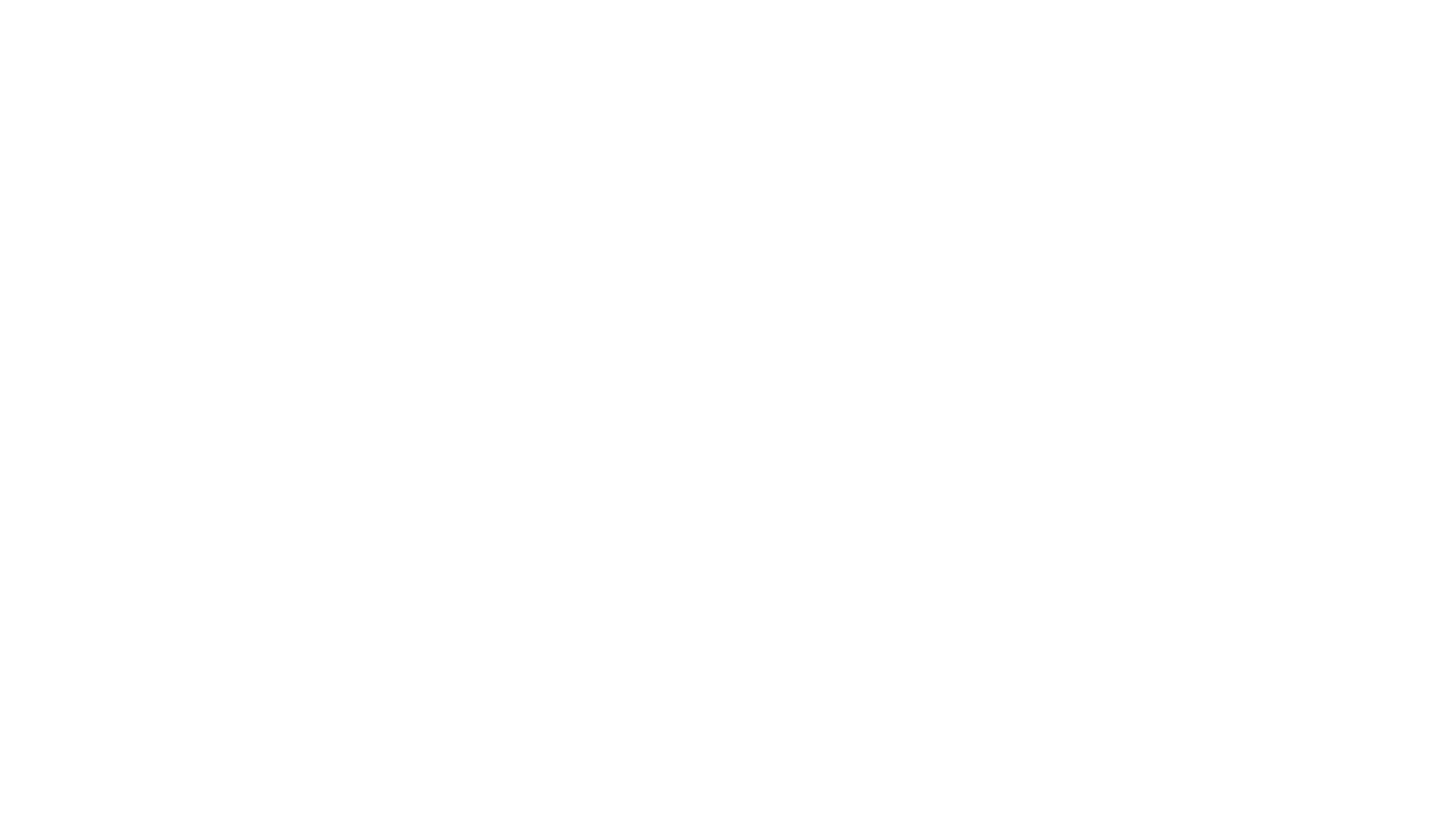 Press Coverage of AI: two threads
[Speaker Notes: Popular press coverage: 2 separate threads. 
Thread 1: Success stories.]
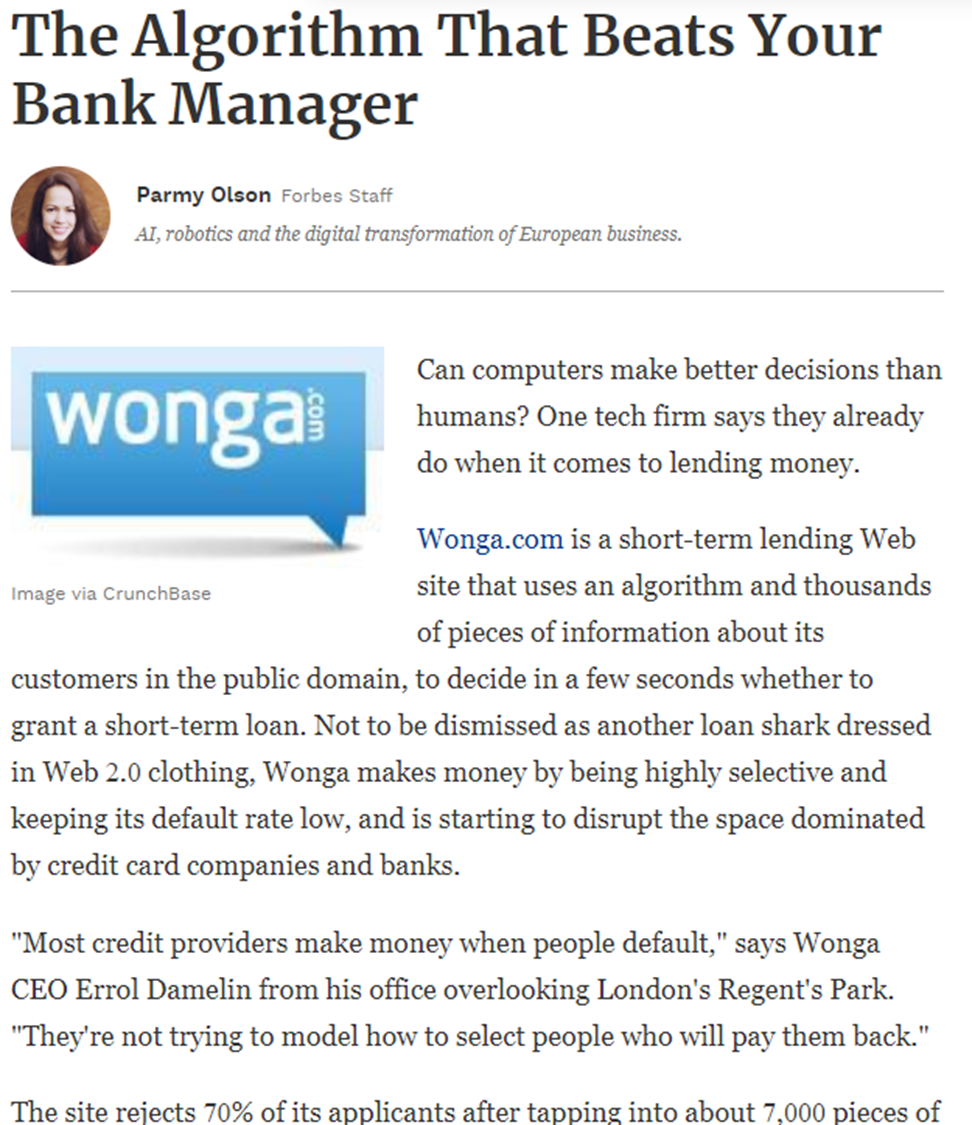 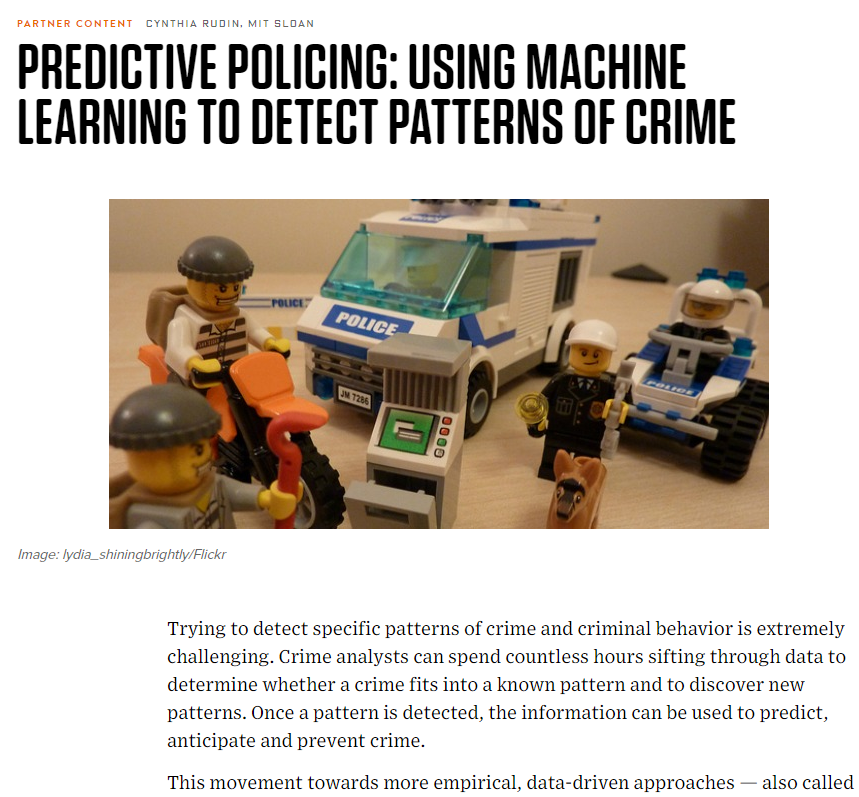 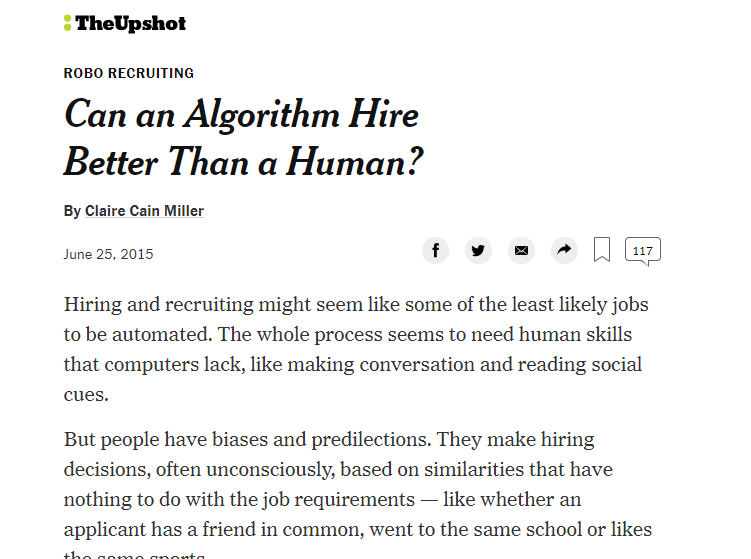 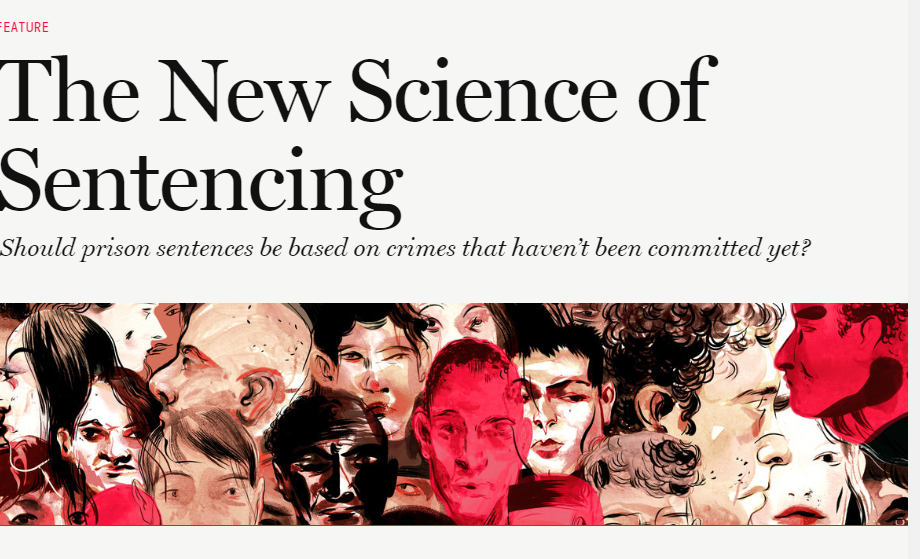 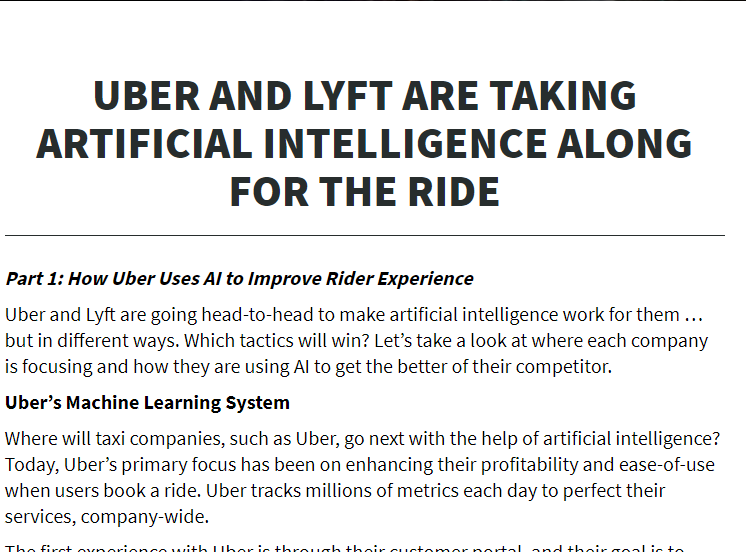 [Speaker Notes: Use ML to improve aspects of daily life. Spam filtering, hiring, credit risk, matching driver to riders, criminal justice system, where to send police officers. We train algorithm on personal sensitive data to make decisions. No surprise it suggests the other thread.]
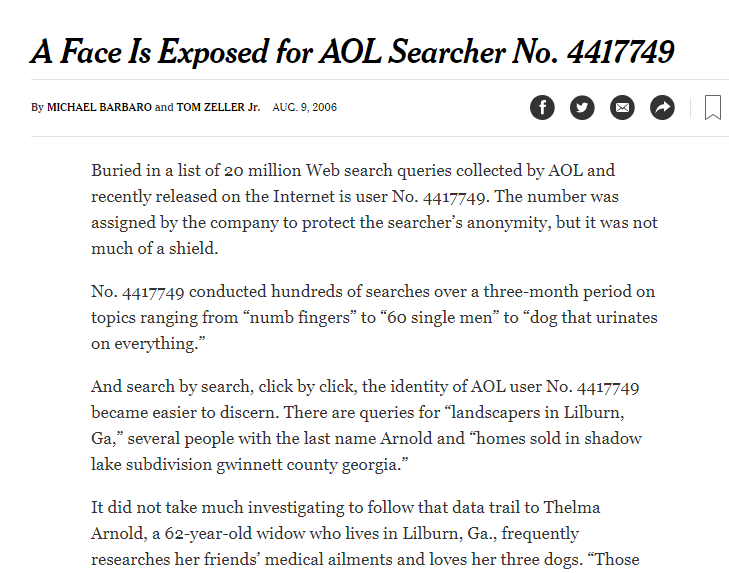 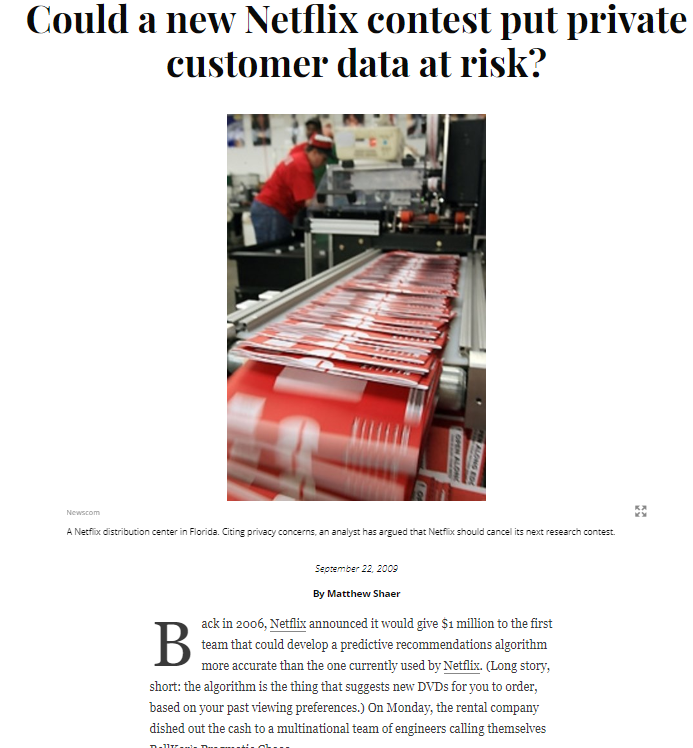 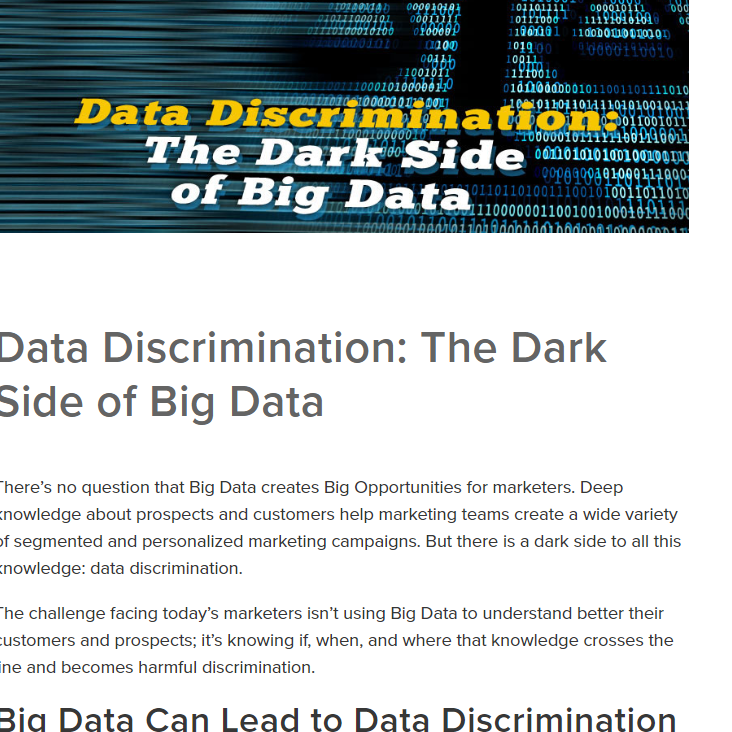 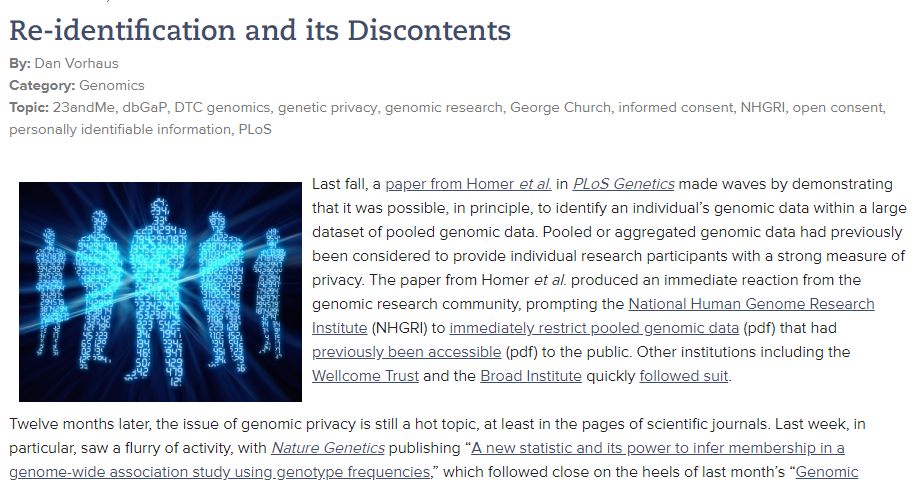 [Speaker Notes: Thread 2: Worries- violations of social norms we hold dear. Sensitive data about people, and fairness. They are perpetuating human biases or introducing new ones at scale. 
The second thread is worrying that algo violate the social norms we hold dear, like user privacy or fairness.

Today we will focus mostly on how to fix the second thread. If we are going to replace components of decision making, which was historically done by humans, then we need to be able to encode the social norms like privacy, fairness which we expect the human to respect. 

We need ethical algorithms.]
Ethical Axe?
[Speaker Notes: A natural question arises: one would be sceptical speaking about ethical algorithms. Like an axe, an algorithm is a human artefact, and we don’t blame the axe for causing harm, we blame the human who used the axe for unethical purposes. So why demand the same from algorithms?]
Algorithms: hard to assign the blame
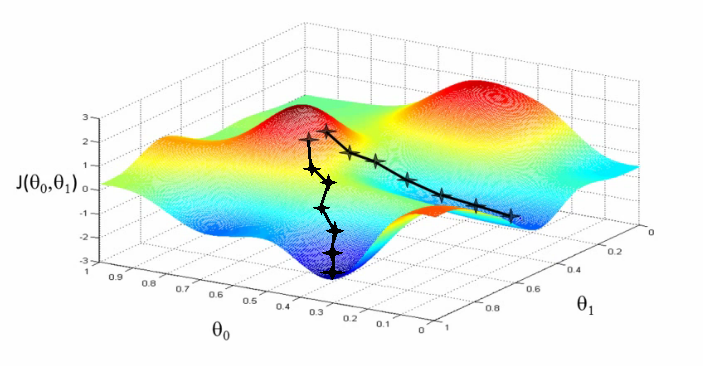 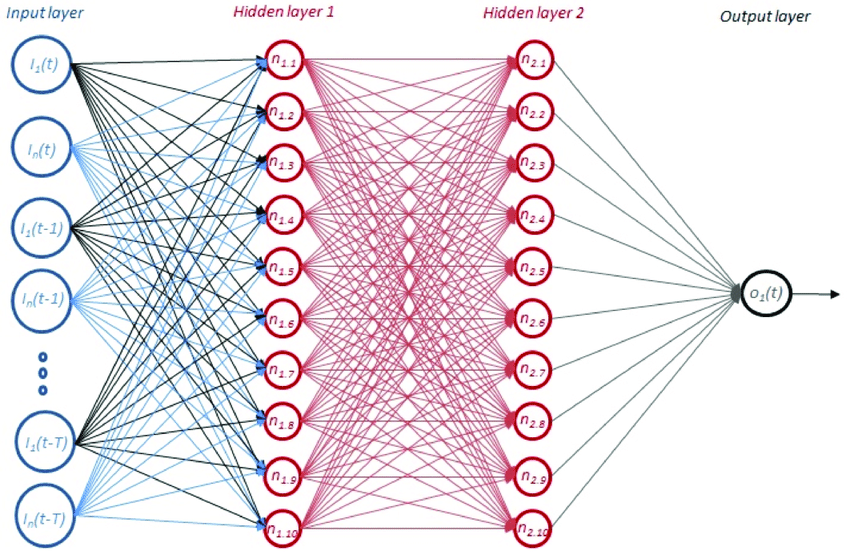 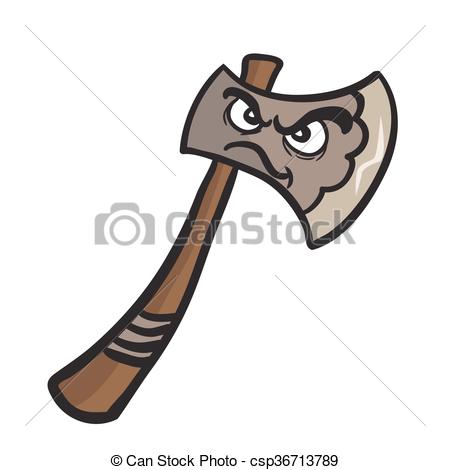 [Speaker Notes: Assert: same is not the case with algorithms 
They start with large data (which we don’t necessarily understand). Then with the data, we use some training procedure like gradient descent for a particularly chosen loss function. Even if you know about GD very well locally, it doesn't mean you understand the model it produces. If the model then harms someone, then can’t put moral blame on the coder. The coder can’t predict every consequence of the algorithm when it is deployed.]
Evil Programmers?
[Speaker Notes: It’s not like there were evil programmers dead-set on making racist algorithms or privacy-violating algorithms. It would be easy if that were the case. We have justice system in place to deal with that kind of malfeasance.]
Need to embed social values in the algorithm
This requires being precise about definitions, and then developing their consequences. 
Privacy
Fairness
Accountability
Interpretability
Morality
[Speaker Notes: We need to embed these in the algorithm as a constrained optz problem. However, these words mean various things to various people. For instance, the definition of privacy may mean something different to people sitting in the back of the class, than to people sitting in the front row. 
Main problem: thinking very HARD and PRECISELY about definitions, trying to distil these vague English words into precise constraints. 
Privacy: social value, which we have made a good progress on. I will briefly tell a bit about it.]
Privacy: A success story
In brief 
After many years of ad-hoc approaches and privacy breaches, a mathematical definition with meaningful semantics: differential privacy.
A decade of academic work, deriving out tradeoffs between privacy and inference ability, and developing practical algorithms. 
In last several years: acceptance, wide deployment: Google Chrome, iOS10, US 2020 Census.
Doesn’t capture everything we mean by privacy, but lets us meaningfully discuss different kinds of privacy.
Doesn’t take a stand on how we should trade off accuracy, and privacy: it provides a framework to have the discussion in.
[Speaker Notes: Many ad-hoc definitions were proposed and deployed, and which followed by privacy breaches. For an object that you might publish, here is a test if the object is privacy preserving or not. Typically did not work. 
Until 2005, differential privacy: had a strong semantic meaning. Started in TCS community. Differential Privacy: Learning and inference, subjected to information theoretic constraints. 
Scientific study of differential privacy is about studying trade-offs.]
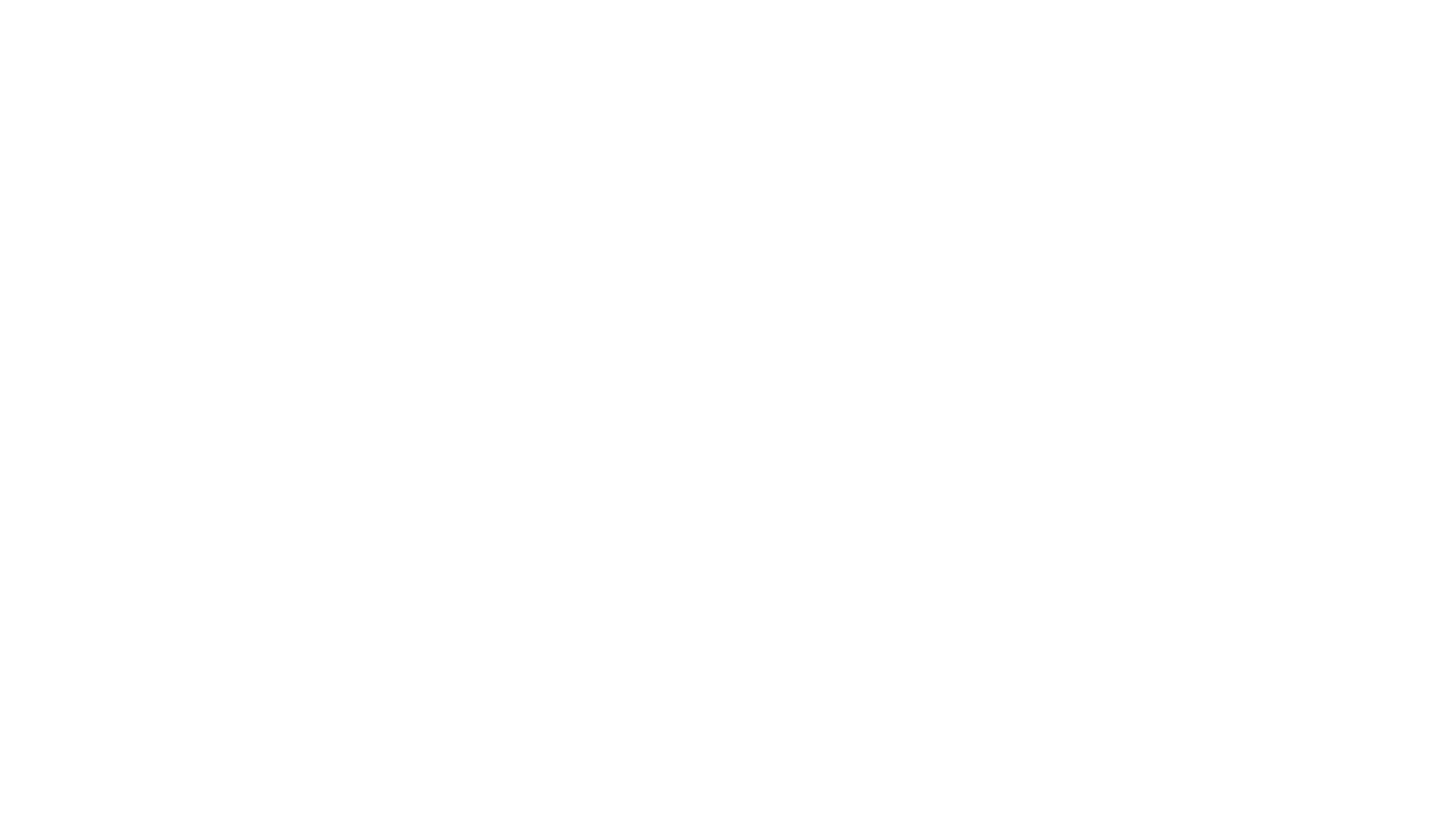 Fairness
A work in progress
=
Exciting time to be thinking about it!
[Speaker Notes: It is at a stage where differential privacy was about 10 years ago. 
There are set of mutually exclusive definitions, and no widely agreed upon definition: still nice thing as it lets us talk about different kind of fairness. 
Let us see why would an algorithm be unfair?]
The AI Algorithm
Need 2 things to build an algorithm:
1. Data (what happened in the past)
2. A definition of success (the thing we are looking for or hoping for)

Algorithm asks: what is associated with success? what situation leads to success? 

Opinions get embedded in the code:
Algorithm ≠ Objective, True, and Scientific.
[Speaker Notes: Our implicit biases get embedded in the code. Our past data as well as our success belief. I want to emphasize on the fact that algorithms are not necessarily objective, true, and scientific.]
A Thought Experiment
[Speaker Notes: Imagine a fully racially segregated society, where we send cops cars to only to the yellow neighbourhood. The arrest data would be highly biased. Now, we catch a random data scientist to build a model to predict where the next crime would happen? Or predict who the next criminal would be? Ans: A yellow person. 
Data scientist now goes on to brag about how great his model worked, 99% accuracy, etc. 
But this violates our social norms.]
Example: AI hiring at a (historically) misogynistic company
Definition of a successful candidate: Stayed in the company for at least four years. Got promoted at least once. 
Data: Last 30 years of employee performance. 

                                                                                               
                                                                                              REJECTS FEMALES
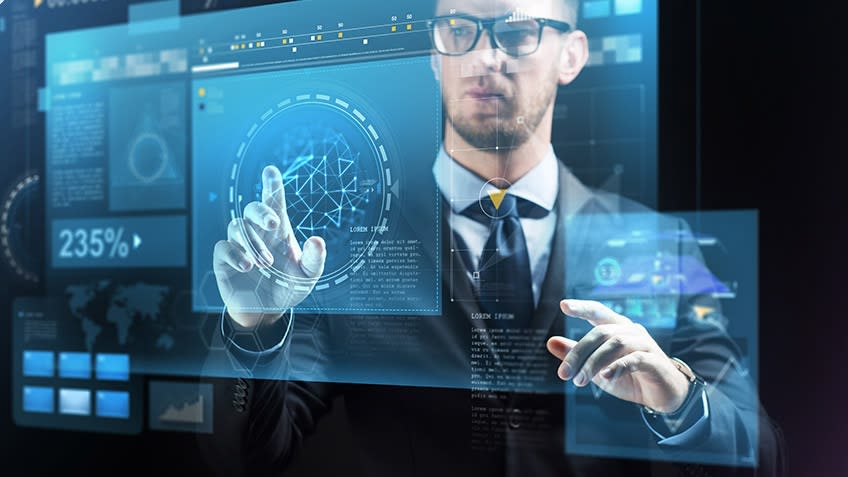 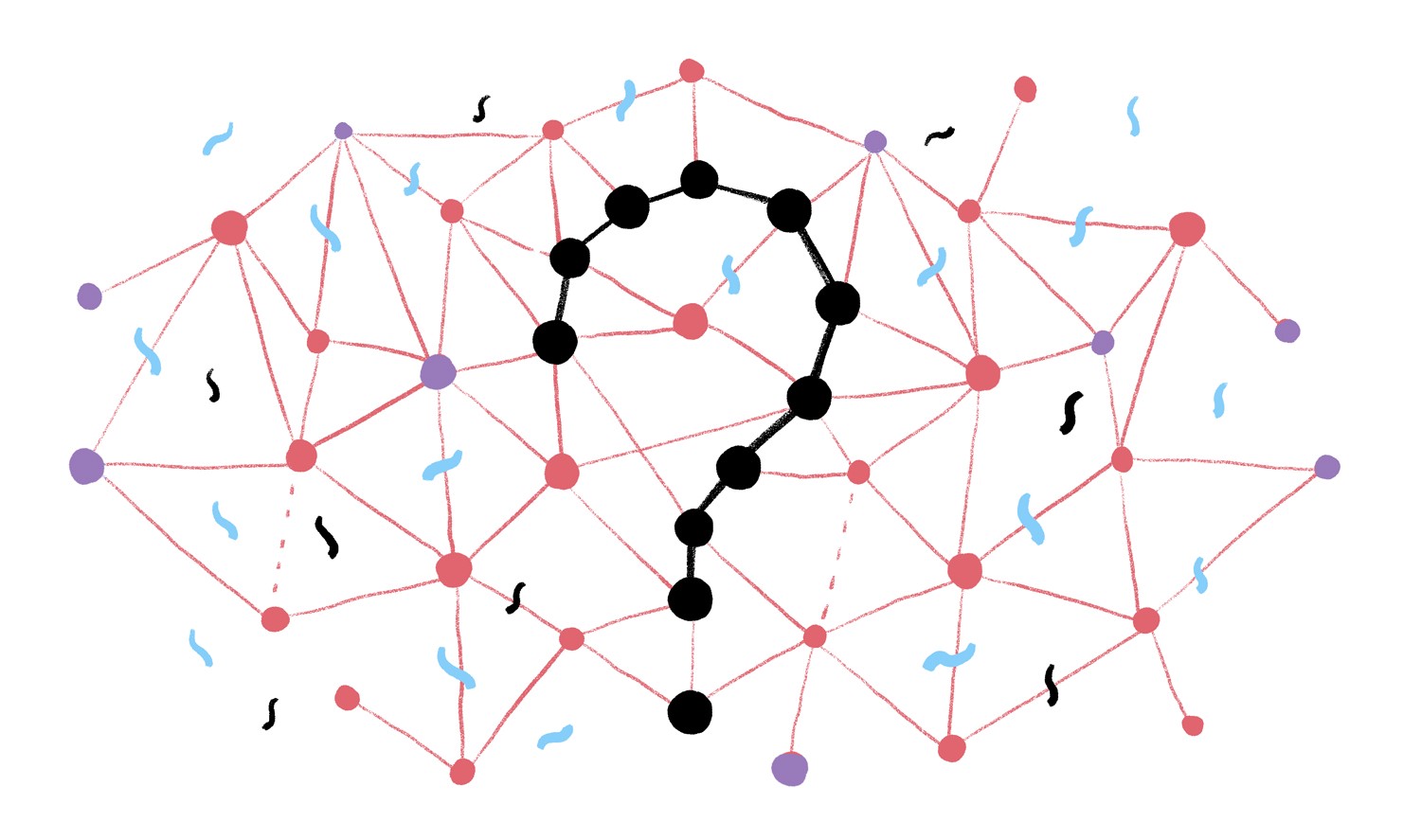 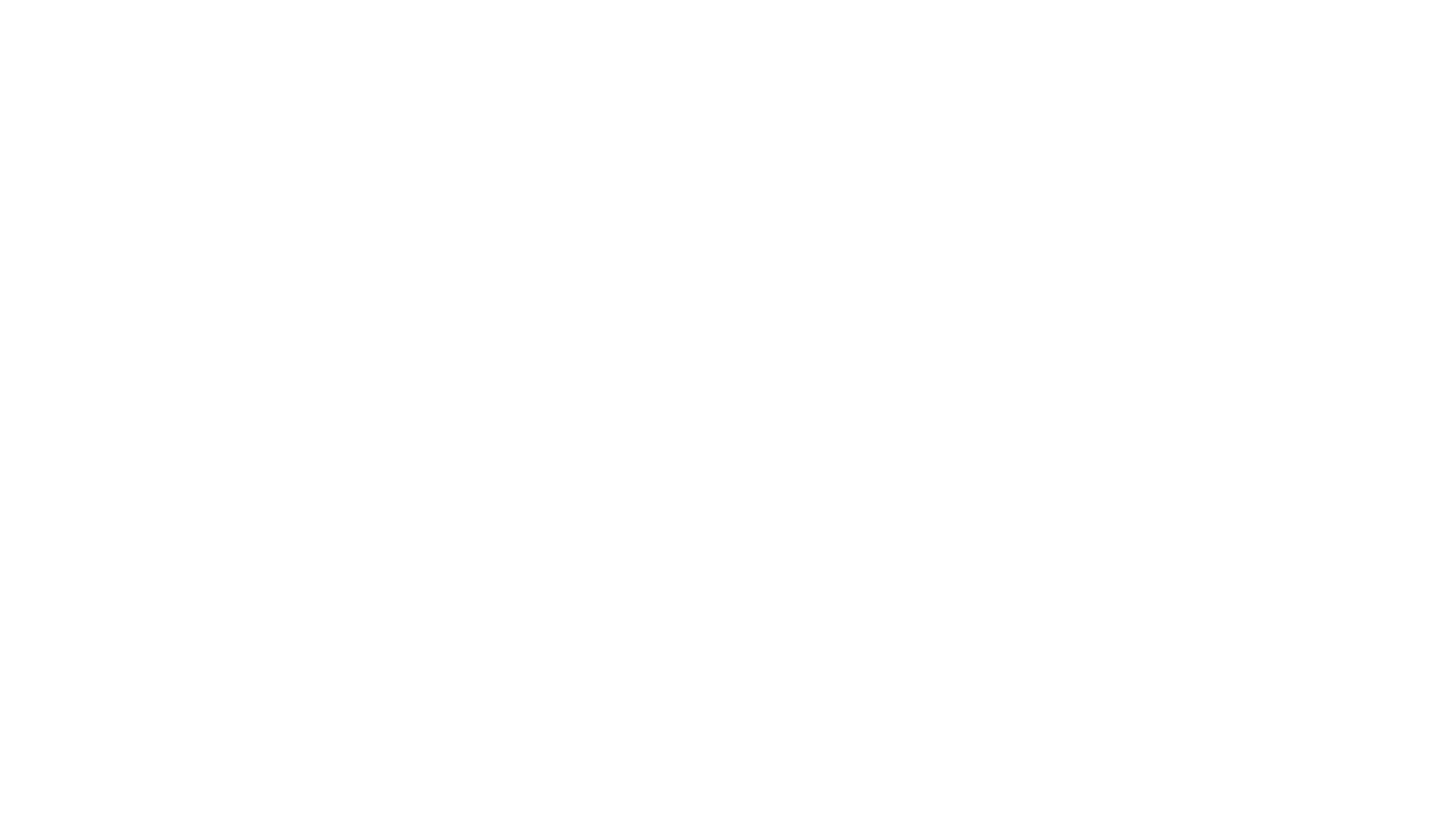 How to tackle this?
Seemingly Obvious Solution
Remove certain data attributes which the algorithm can use for discrimination, like sex, race, etc.
The Problem: toy example
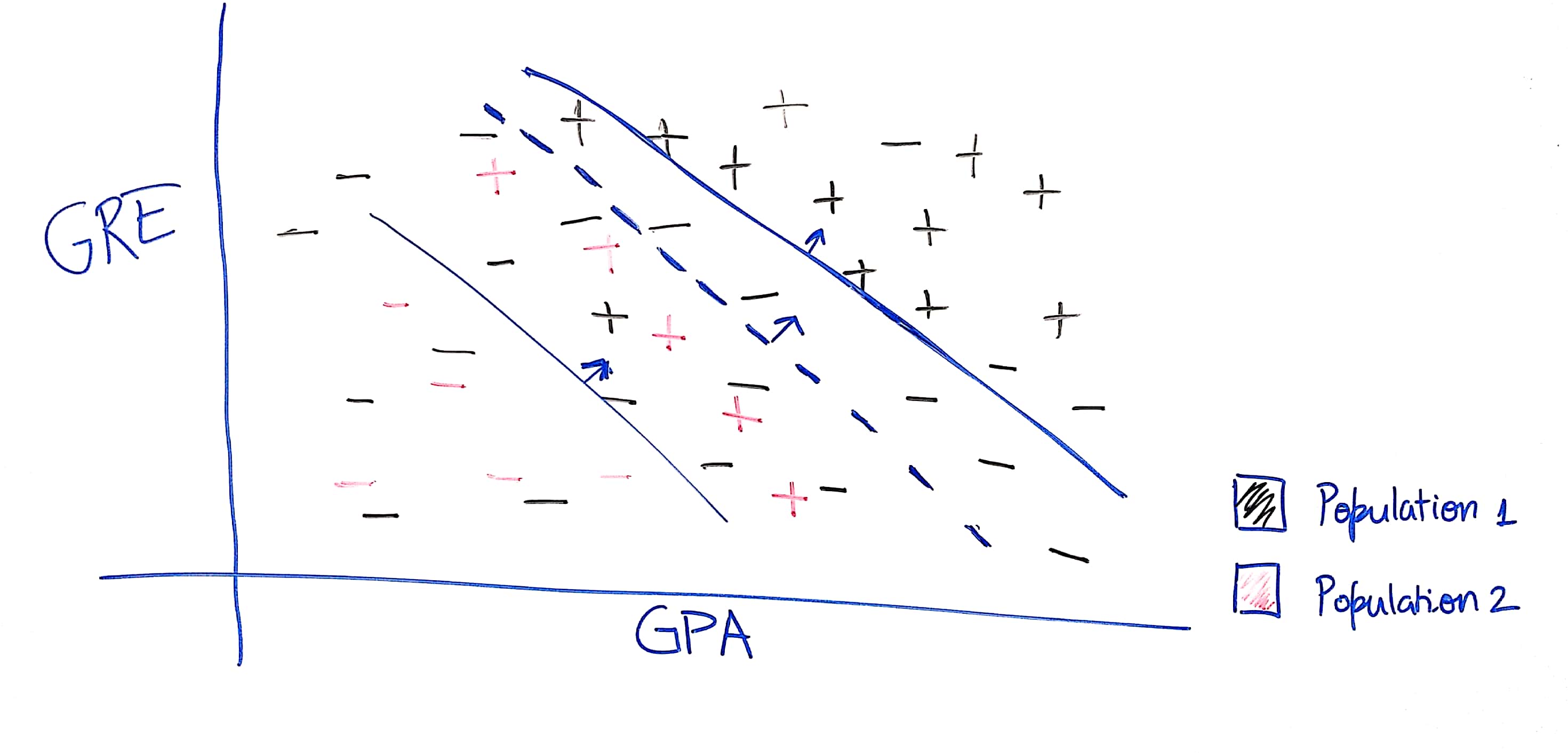 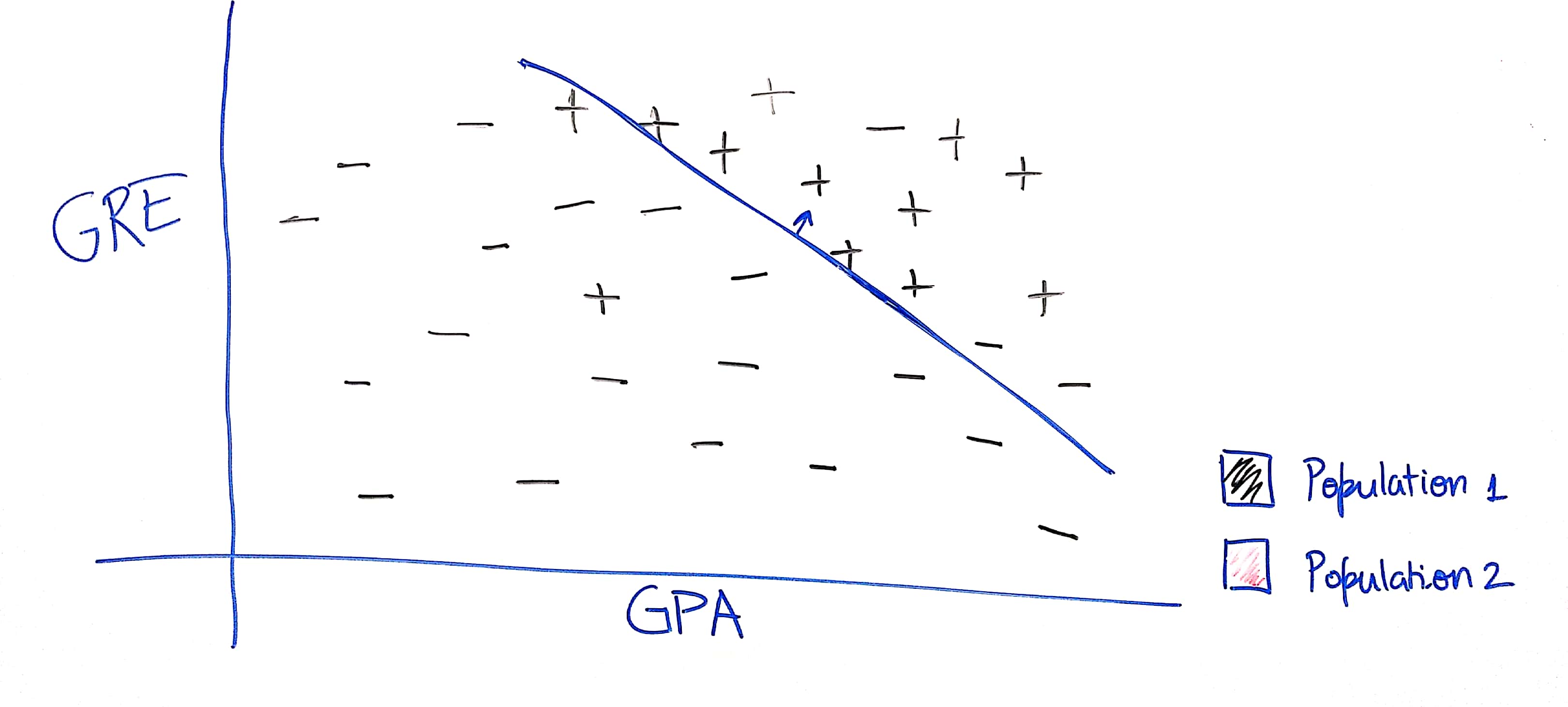 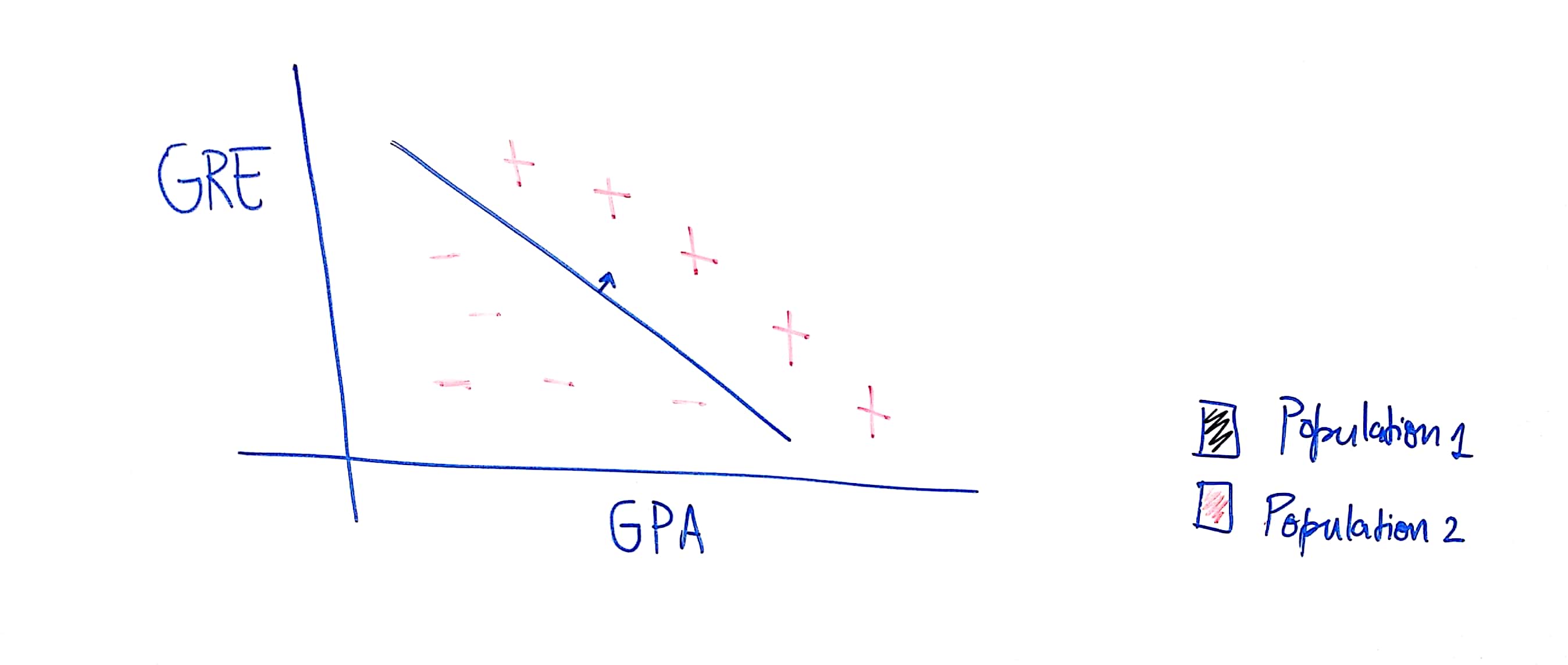 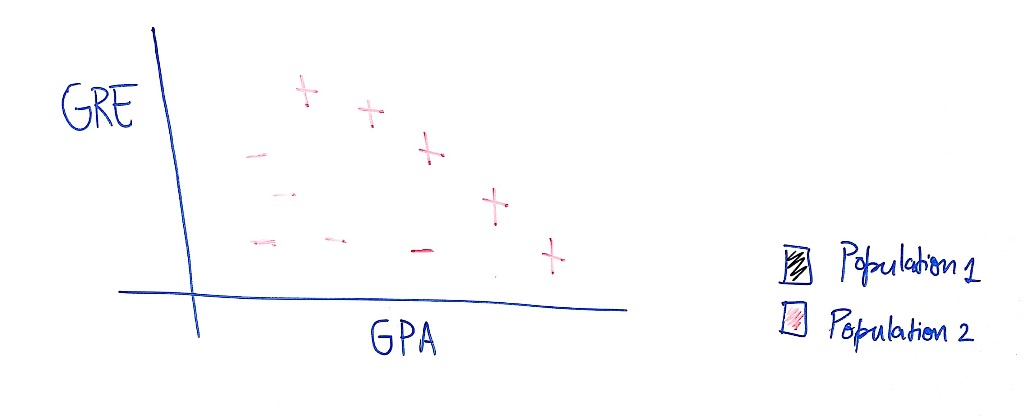 [Speaker Notes: Better to use the gender information, else majority gets benefitted at the cost of the minorities.]
Lesson Learnt:
Optimizing for average error fits the majority population
Can obtain Pareto improvements by using group membership.
Why was the classifier “unfair”?
Question: Who was harmed?
Possible Answer: The qualified applicants mistakenly rejected. 
False Negative Rate: The rate at which harm was done.

Fairness := Equal false negative rates across groups?
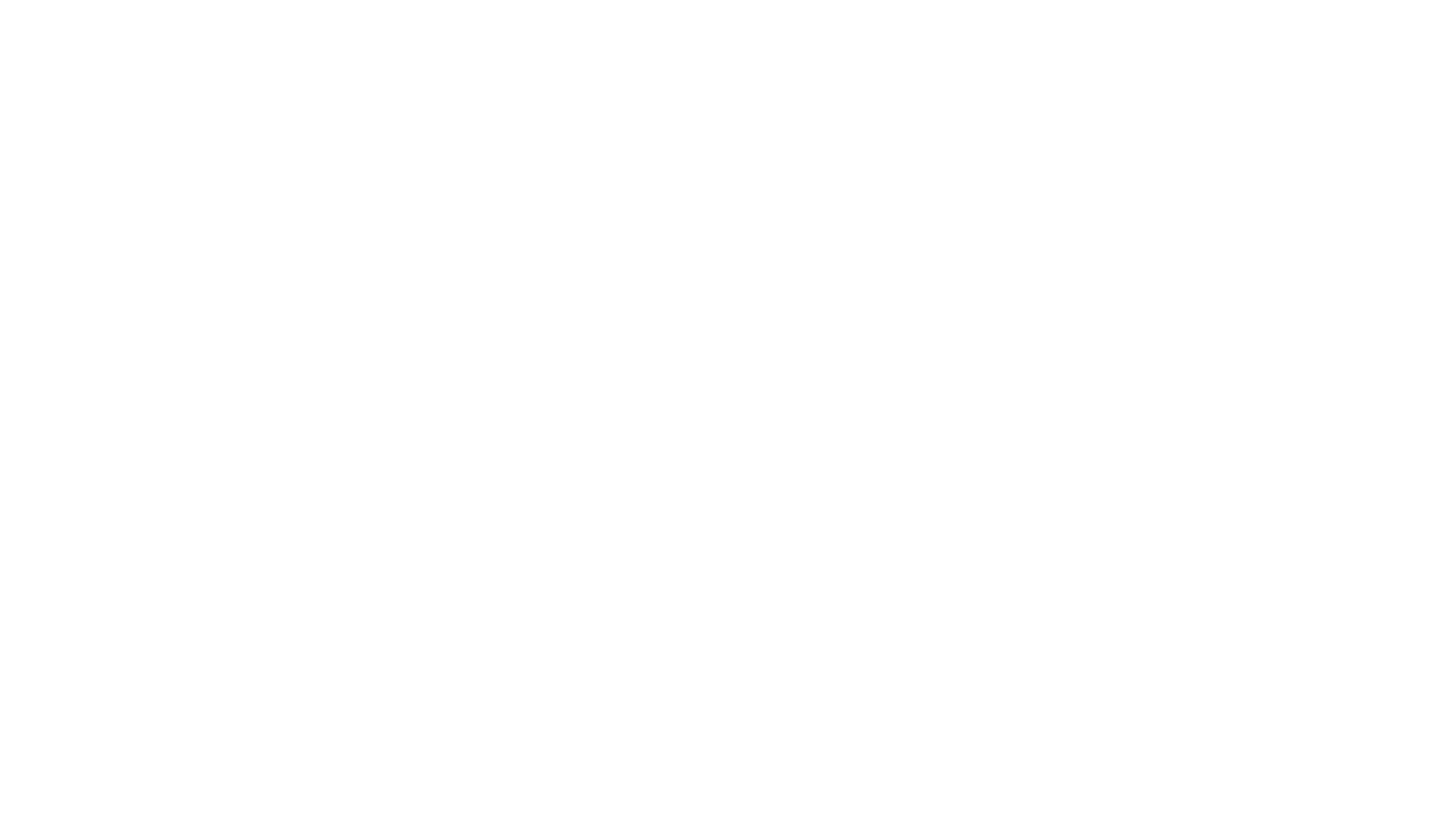 But… not quite what we wanted
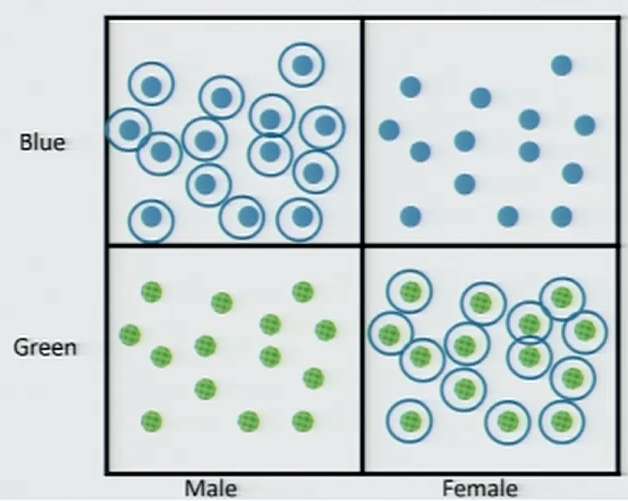 Example: Protected subgroups: “men”, “women”, “blue”, and “green”. 
 The following allocation equalizes the false negative rate across all four groups:
[Speaker Notes: Admit everyone who is either a blue man or a green woman. Unfairness is packed. FNR is equalized. Cold comfort if you are a green male and blue female.]
The Problem
[Speaker Notes: Classifier shouldn’t favour any one individual over the other for no reason whatsoever. The randomness is over the classifier. Unless we make some unrealistic assumptions about the data, we cannot satisfy definitions like these.]
A Middle Ground
First Attempt: Equalize FNR across a small number of coarsely define groups.
Easy to do/verify.
But doesn’t promise much.

Ideal: Equalize FNR across all “groups” of size 1.

Middle Ground: Equalize FNR across a huge number of finely defined subgroups.
[Speaker Notes: Observation: it is still sensible to ask FNR over infinitely many groups,]
Interpolating between the two attempts
[Speaker Notes: Turns out that such a definition makes sense. Now we have many constraints of this form. You guys will learn techniques for that in IISc.]
Experiments: the kind of curve we want
[Speaker Notes: We want these steep curves. Increase fairness at mild cost for fairness. It’s a data-set to data-set thing.]
Takeaways
We should be precise about definitions. 
Don’t need to capture everything we mean by “privacy”, “fairness”, etc. but helps clarify our thinking about what we mean. 
Once we fix a definition, we need to explore tradeoffs.
Generally we can’t have it all.
The scientific problem is to determine Pareto curves, not to choose points on those curves.  
The science is new and unsettled. An exciting time to think about these problems
 Many other things of social values need to be defined: interpretability, accountability, morality, etc.
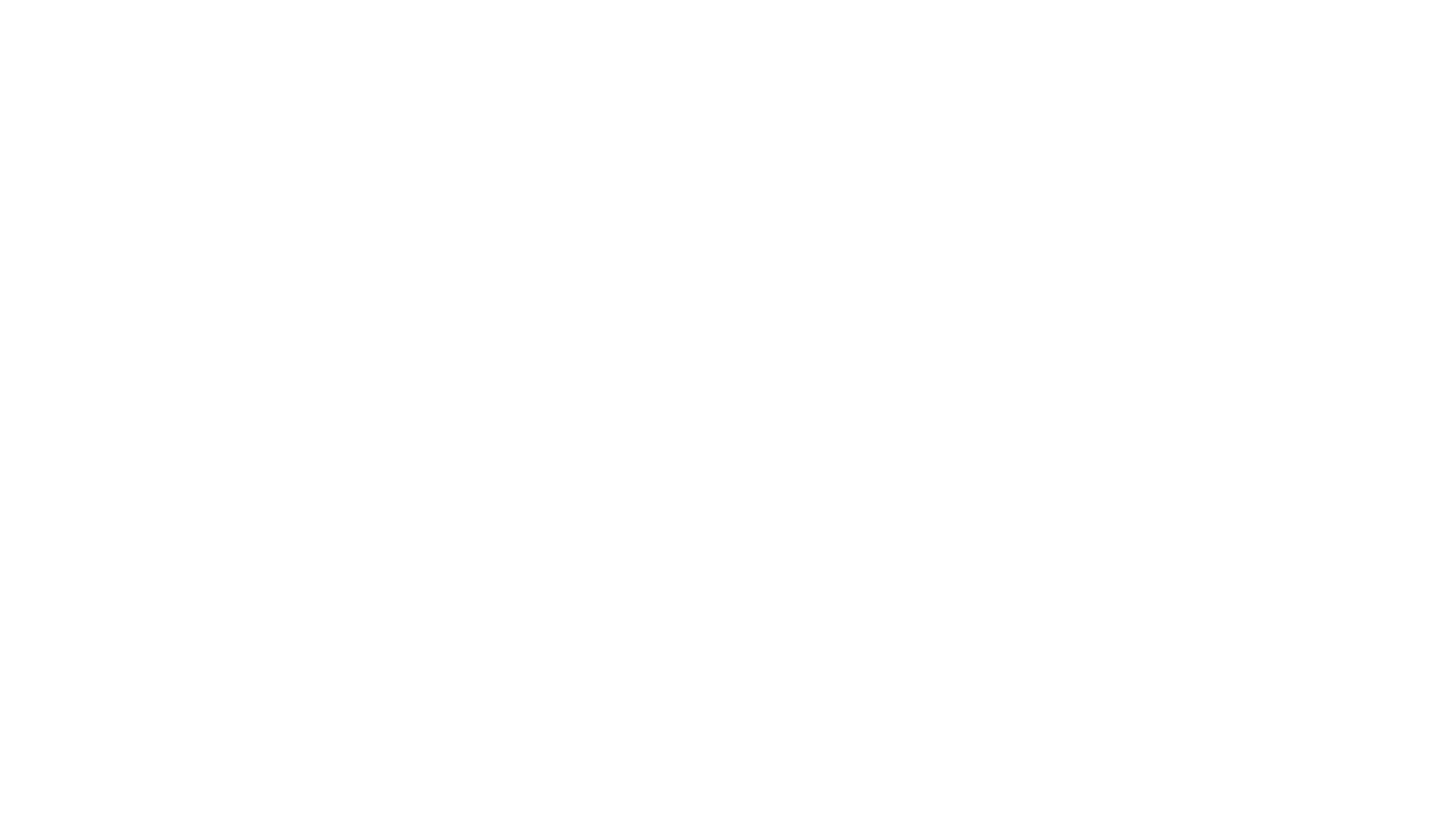 Thanks!
References:
This talk was a close approximation to the talk given by Aaron Roth:
https://www.nyas.org/news-articles/academy-news/making-moral-machines/

Some examples were used from Cathy O'Neil’s talks:
https://www.ted.com/talks/cathy_o_neil_the_era_of_blind_faith_in_big_data_must_end?language=en